PERSONAL PROJECT
2015/2016
WHAT IS THE PERSONAL PROJECT?
The result of a self-directed inquiry within a global context
Should be based around the topic that motivates you 
Should reflect the development of the ATL skills, attitudes and knowledge acquired in the MYP
 Should result in responsible action through, or as a result of learning
IB requirement for all MYP students in year 5
WHAT DOES THE PP INCLUDE?
A process journal  

An outcome or product

A detailed report
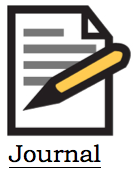 A PRODUCT OR OUTCOME
an original work of art-piece of creative writing, a sculpture,     a music piece , a song, 
a model
a business plan e.g. How to help Croatia get out of
    the recession?
a campaign  
a blueprint or architectural drawing
an essay
a course of study  e.g.How to play a trumpet in 4 months? How to learn Japanese in 3 months? 
a debate
a film/video 
etc.
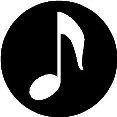 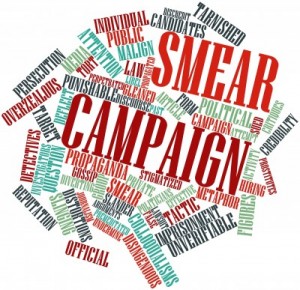 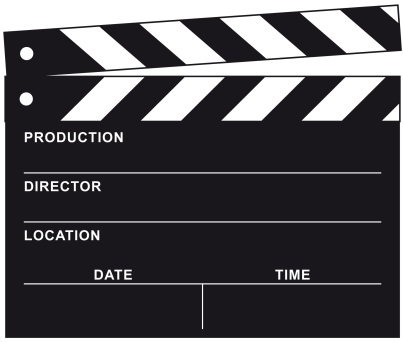 AIMS AND OBJECTIVES OF PPcorrespond to PP Assessment criteria
COMPLETING THE PERSONAL PROJECT
select a topic of personal interest
document the process in the Process Journal
focus the personal project through ONE global context
structure the personal project report according to the information provided in the guide
respect word or time limits for the report
fulfil ethical and academic honesty requirements
What is process journal?A document where you:
•	document the planning and the development of the project, 
•	keep useful information (photos, quotes, comments, notes, mind-maps, ideas, etc.)
•	record the interactions with sources, for example, teachers, supervisors, etc.
•	explore ideas and solutions
•	record resources an research and maintain a bibliography
•	reflect on stages of the project and demonstrate your reflection on learning
•	evaluate  completed work
It is NOT a diary used on daily basis with detailed writing about what was done. 

It can be be written, visual, audio or a combination of these and might include both paper and electronic formats.
IDENTIFYING THE GLOBAL CONTEXT OF THE PP
What do I want to achieve through my personal project? 
What do I want others to understand through my work? 
What impact do I want my project to have? 
How can a specific context give greater purpose to my project?
GLOBAL CONTEXTS
Identities and Relationships-Who am I ? Who are we? 
Orientation in Space and Time-What is the meaning of ‘when’ and ‘where’?
Personal and Cultural Expression-What is the nature and purpose of creative expression?
GLOBAL CONTEXTS continued
Scientific and Technical Innovation-How do we understand the worlds in which we live?  
Globalization and Sustainability- How is everything connected?
Fairness and Development-What are the consequences of our common humanity?
CREATING CRITERIA FOR THE PRODUCT/OUTCOME
define realistic criteria/	specifications  to measure the quality of the project’s final outcome or product 
document the criteria/specifications in the process journal 
use them to assess the final outcome or product and report it in your Ppreport
REPORTING THE PERSONAL PROJECT
•	a written report  1,500 – 3,500 words in the format of an academic report
•	electronic ( website, blog, slideshow) 1,500-3,500 words
•	an oral report ( podcast, radio broadcast ,recorded) 13-15 minutes
•	visual ( film)  13-15 minutes 

The report does not replace the product/outcome of the personal project

Structure of the written report: 

Title page, table of contents, body of the report, bibliography or reference list, appendices
ACADEMIC HONESTY
must be your own PP
must use the academic honesty attached to the PP Guide
failing to acknowledge your sources results in failing the PP
if you copy someone else’s PP you will be required to do a new one
The consequences of plagiarism and cheating are based on the school’s Book of Regulations and the Code of Conduct.
THE SUPERVISOR IS
an MYP teacher whose responsibility is to guide you and advise you while working on your personal project
an MYP teacher with whom you meet on regular basis whilst working on the PP
responsible for the assessment of the project
if necessary some other professional outside the school who could help/advise you  with PP
PHASE 1  OF  PPJune 2015
choose a topic and submit the topic to the  MYP coordinator by June 1st, 2015
By June 3rd a superrvisor will be assigned and the list of topics, students and supervisors will be posted on the MYP notice board across from  the MYP Coordinator's office
Before the last day of this school year a meeting with the supervisor  MUST be held-global context,planning, etch.to be discussed
PHASE 2  OF PP November 2015-RESEARCH DEADLINE
Finalize the criteria / specifications for the product/outcome
Select, evaluate and acknowledge information
Meet with supervisor on regular basis and keep record of the meetings
Keep the process journal notes /entries
PHASE 3 OF PP  January 2016
Complete product/outcome
submit  first draft of the report to the superviosor 
Continuemeetings with the supervisor
Submit the process journal notes/entries
PHASE 4  OF PP End of February 2016
Project report  final draft deadline
PP festival,    March ,2016
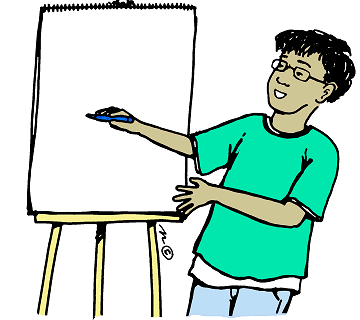 Presentation /exhibition/showcase 
    of all PPs at the School day festival

Parents, MYP4 students,other teachers are all invited
KEEPING
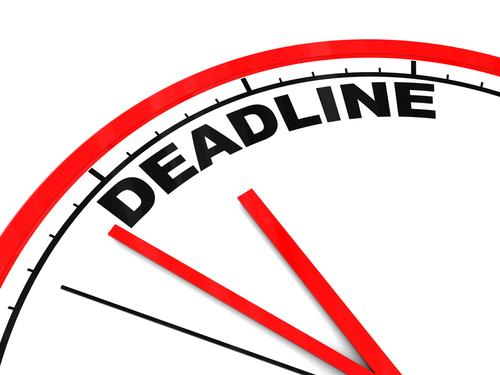 IN CASE YOU FAIL TO FOLLOW/ KEEP THE DEADLINES THERE WILL BE POINTS TAKEN OFF THE PP
NO PERSONAL PROJECT 
( FINAL DRAFT) WILL BE ACCEPTED AFTER THE DETERMINED DEADLINE !!!!!!!!
THANK YOU FOR LISTENING !!!